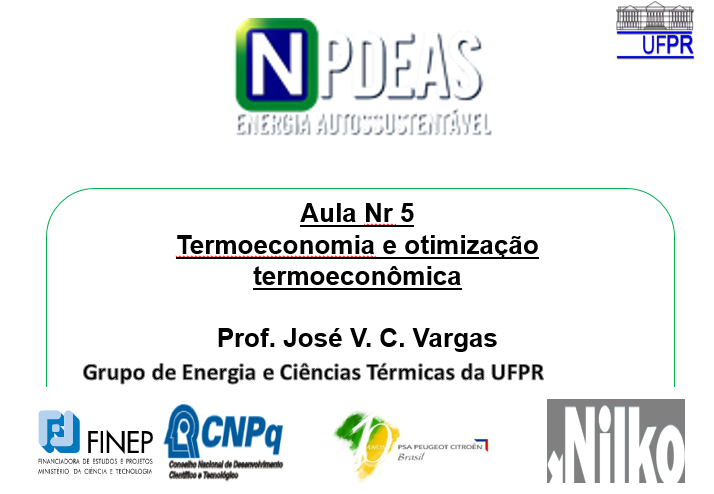 Aula Nr 7
TMEC005 – TERMODINÂMICA
Termoeconomia

Prof. José V. C. Vargas
1. Introdução
Termoeconomia - Combinação de ANÁLISE EXERGÉTICA e PRINCÍPIOS ECONÔMICOS para fornecer informações não disponíveis pela análise convencional energética e econômica, porém cruciais para o projeto e operação de um sistema eficaz física e economicamente [alternativamente, exergoeconomia, conforme proposto por Tsatsaronis (1984,1993)]
ineficiência termodinâmica destruição de exergia
Análise exergética quantifica

Quanto custam essas ineficiências?
	melhora efetividade de custo do sistema 
	reduz custo do produto final 
	em co-geração, permite saber o custo da produção de cada produto


PLANTAS QUÍMICAS
ENERGIA ELÉTRICA 
ÁGUA FRIA 
AR COMPRIMIDO
VAPOR
Produzidos em um departamento e vendidos para outro
Alocação de custos - identificar processos e operações de custo ineficiente e apontar opções técnicas para melhorar a eficiência de custo do sistema.

ETAPAS:
calcular custo de cada produto de um sistema
entender o processo de formação de custo e o fluxo de custos do sistema
otimizar variáveis específicas em um componente simples
otimizar o sistema completo

Variação de custos de um ano para o outro         TÉCNICA DE ATUALIZAÇÃO DE CUSTOS
2. Fundamentos da Termoeconomia
1 - custo real do produto ou serviço 
2 - base racional para preços de bens e serviços 
3 - meios para alocar e controlar gastos
4 - informação para tomada de decisões
Contabilidade de custo 
    em uma empresa


Análise econômica convencional

         
	   - taxa de custo associado ao produto;
         - fuel cost rate (taxa de gastos totais);
        - investimento de capital, e
        - investimento de operação e manutenção.
(1)
- custo anual/total de horas ou segundos no ano 




    - Taxa de custo associada a uma corrente de exergia (fluxo de matéria, potência ou calor) 

CUSTO EXERGÉTICO 
Exergia mede o valor termodinâmico real de transferências de matéria e energia para dentro e para fora de um sistema. Custos devem estar associados a coisas que têm valor.
(2)
;
;
Atribuição de custos exergéticos
Envolve balanços de custos para cada componente
Para o k-ésimo componente do sistema → a soma das taxas de custo de todas as correntes de exergia de saída se igualam à soma de taxas de custo de todas as correntes de exergia de entrada mais os investimentos de capital e gastos de operação e manutenção. Para um componente que recebe calor e gera potência, obtém-se:
O custo total das correntes de exergia de saída é igual ao gasto total 
para obter essas correntes
Contabilidade dos custos exergéticos
O índice       refere-se ao componente      do sistema em análise (volume de controle). 
Na análise, pode-se assumir que todos os custos por unidade de exergia entrando no sistema são conhecidos → incógnitas são os custos de saída (matéria, potência ou calor).
Na equação (3), todos os termos devem ser positivos. Ex:  compressor, o trabalho      passaria para o lado direito, ou se o componente cede calor para o ambiente, o termo  	iria para o lado esquerdo (lembrar das convenções termodinâmicas).
Exemplo: TURBINA A GÁS OU VAPOR 
Considere a turbina adiabática
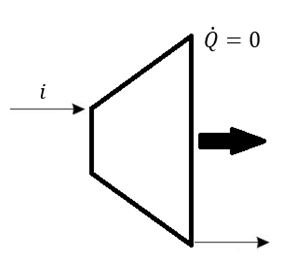 , ou
(4)
são as incógnitas    necessitamos uma relação auxiliar além da Eq. (4). O fluido de trabalho tem o mesmo custo exergético na entrada e na saída. Só mudaria se exergia fosse adicionada no fluido durante a expansão na turbina. Portanto:


Donde
(5)
(6)
Gerador de vapor (Boiler)
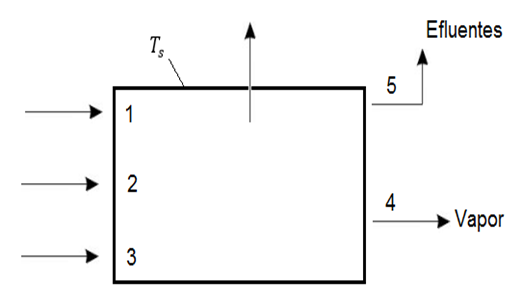 perdas
(7)
- conhecidos
(i. e., preço de combustível adicional para compensar isso)
- Incógnitas →
+ 2 equações
(8)
Perda monetária na rejeição de calor
(9)
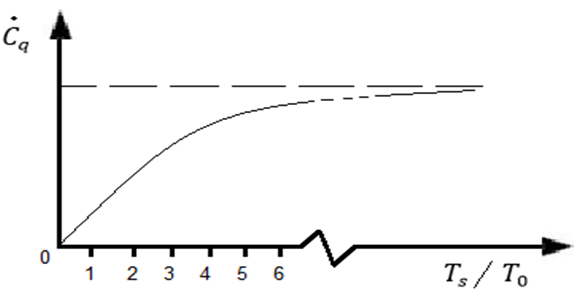 É o comportamento adequado que contabiliza corretamente o valor de     , cujo máximo é        . Se usássemos energia este valor seria o mesmo para qualquer   , a despeito da temperatura em que ocorre. É irracional atribuir o mesmo valor pela perda de calor ocorrendo  próximo da temperatura ambiente e a maiores temperaturas (uso potencial maior). Este exemplo ilustra que o custo com base na energia pode levar a erros de avaliação. Demonstra-se assim que exergia, e não massa ou energia, deve ser usada como base de cálculo de custos.
TURBINE WITH ONE EXTRACTION
1. CONTABILIDADE EXERGÉTICA
CONCLUSÃO:
O aumento do custo da potência produzida pela turbina é
causado  pelos CI e OM, mas também pela exergia destruída 
(e perdas de exergia, quando existirem)
2. BALANÇO DAS TAXAS DE CUSTOS
3. Usando a con-
tabilidade da
exergia
Exergoeconomic metrics
Exergy destruction + non-exergetic cost rates
Relative cost
Exergoeconomic factor
Relation between product and fuel exergy rates
Exergy destruction ratio
EXERGOECONOMIC STRATEGY
Priorities for component analysis/optimization: 
First, choose to analyze the component with the greater sum ŻkĊD,k. 
Among those above, improve the component with a high-cost relative difference, rk. 
Verify, with the exergoeconomic factor, fk, if the component requires better efficiency or lower costs.
 Investigate the component with relatively low exergetic efficiency (εk) or high exergy destruction rate (ĖD), or high exergy destruction ratio (yD).